An aid to use Everyday Welsh in a primary school setting
Cynradd
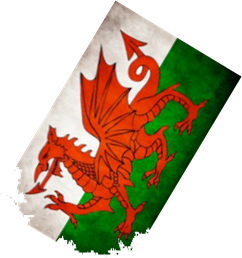 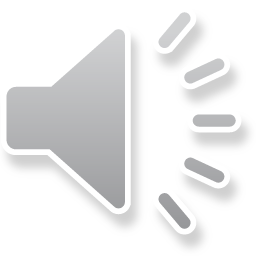 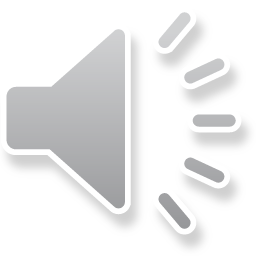 Cymraeg
ar	dy	dafod
Sesiwn 5 / Session 5: Ble mae…?/ Where is…?
Addasiad o gynllun Catrin Phillips, Awdurdod Addysg Sir Benfro
Cymraeg
ar  dy dafod
Gwers 5   Ble?
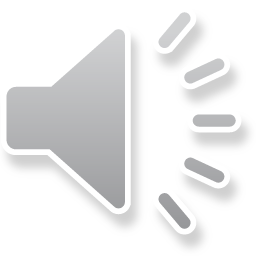 Ble mae Sinsir ?
Where is Ginger ?
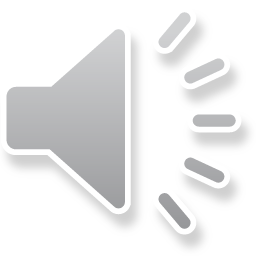 Ydy Sinsir yn y bocs?
Is Ginger in the box?
Ydy	Nac ydy
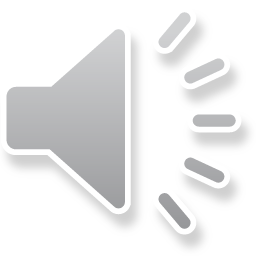 the desk  the door
the cupboard  the chair
the box  the floor  the table  the shelf
the storeroom
y ddesg
 y drws
 y cwpwrdd
 y gadair                                 
 y bocs 
 y llawr             
 y bwrdd            
 y silff
 y stordy
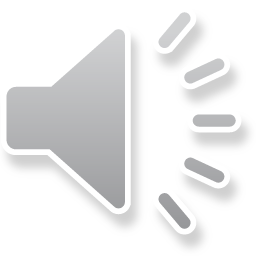 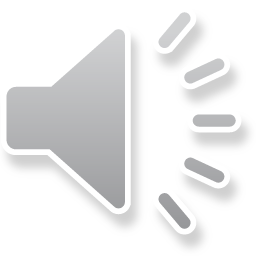 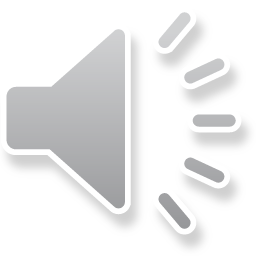 wrth
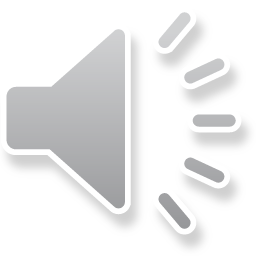 yn
ar
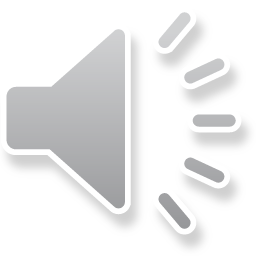 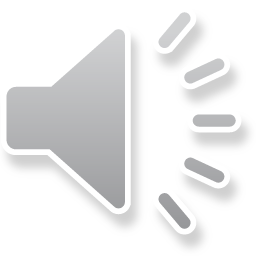 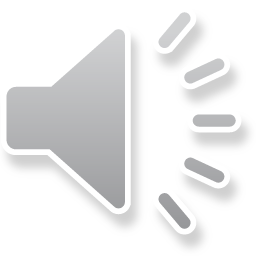 tu ôl i’r
o dan
o flaen
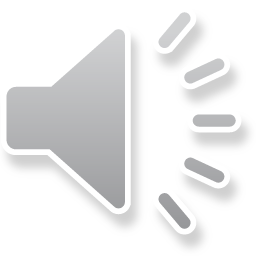 Ble mae’r…?
dyma’r… - here’s the…
ydy e / hi – is it / he / she..?
yn y– in the
wrth y– by the
ar y– on the
o dan y – under the
o flaen y – in front of the
tu ôl i’r – behind the
plant – children
dyn – man
menyw – woman
person lolipop – lollipop person
siop – shop
ysgol – school
bws – bus
car – car
beic – bike
awyren – aeroplane
trên – train
tacsi - taxi
pram - pram
sbwriel – rubbish
Coed - trees
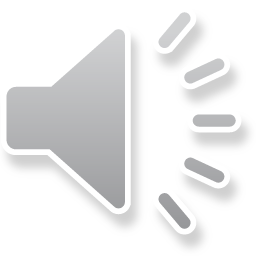 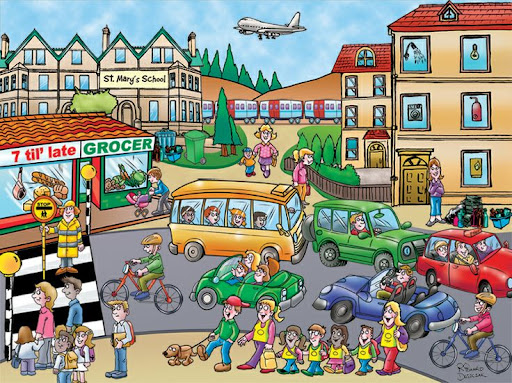 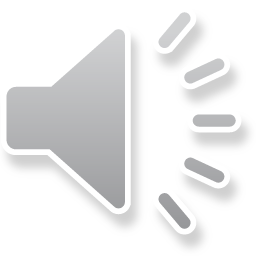 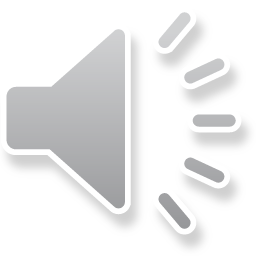 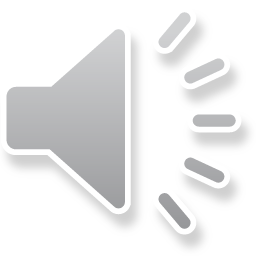 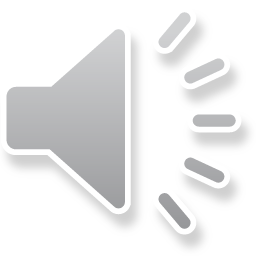 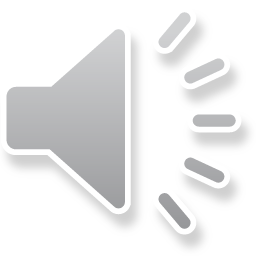 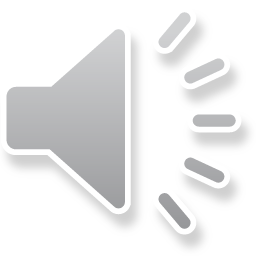 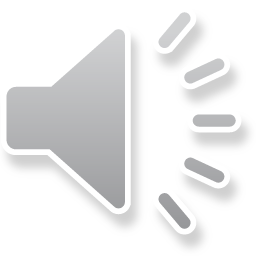 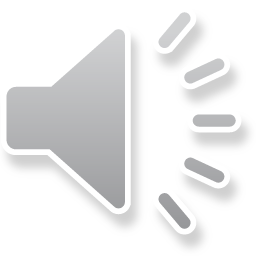 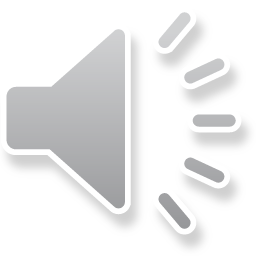 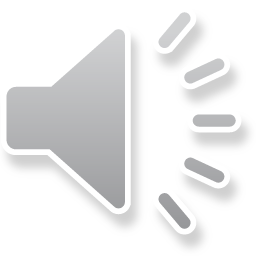 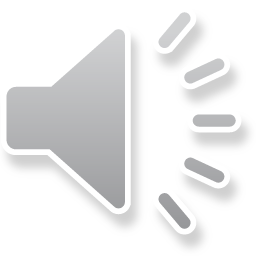 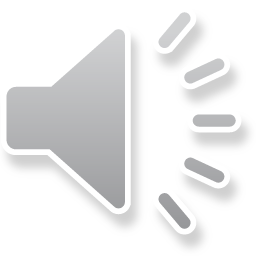 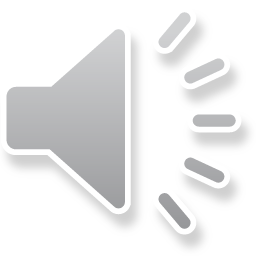 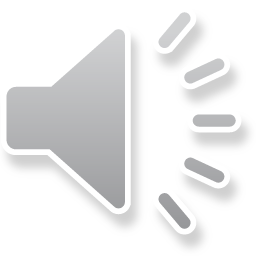 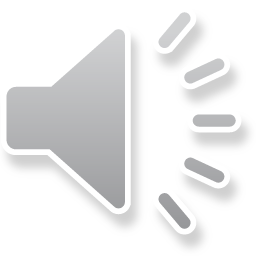 Ble mae’r…      teganau
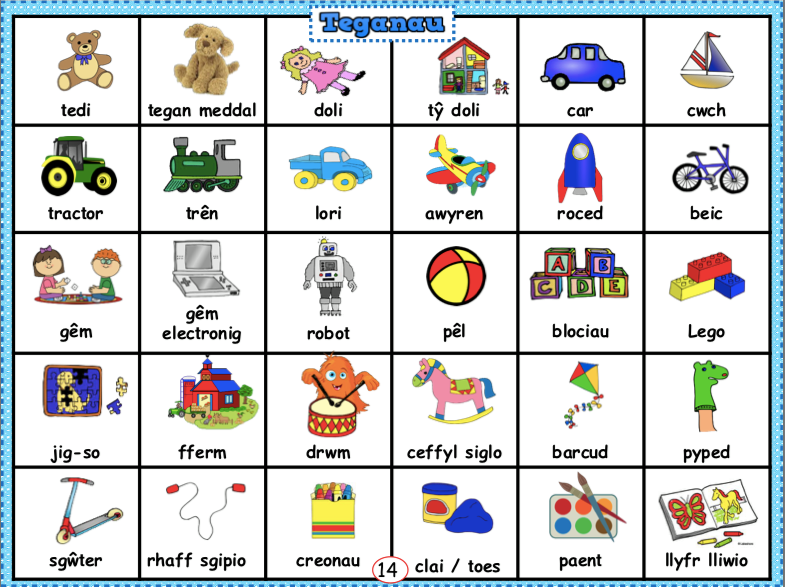 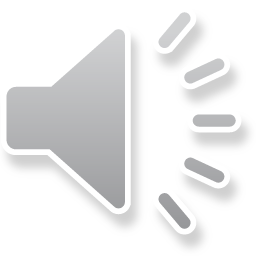 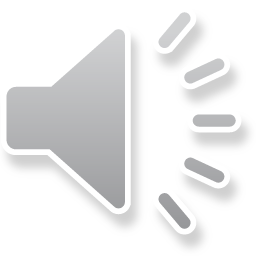 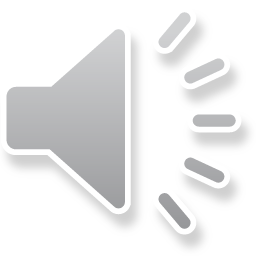 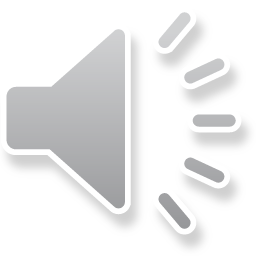 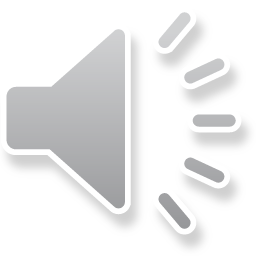 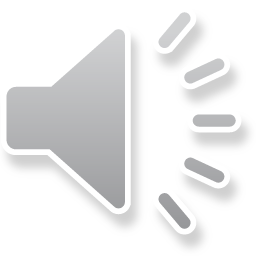 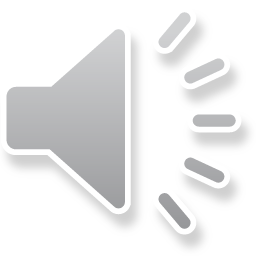 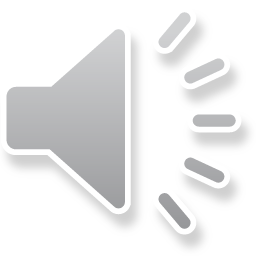 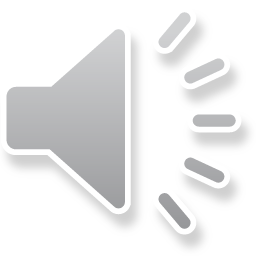 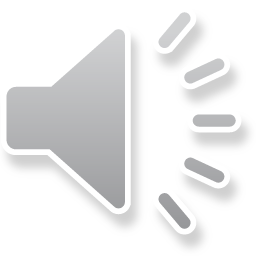 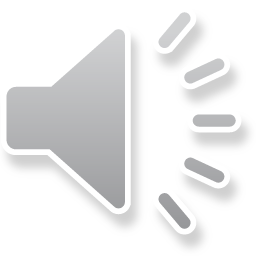 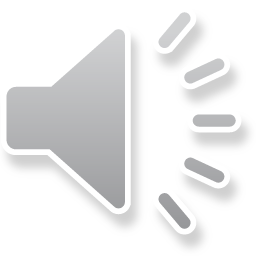 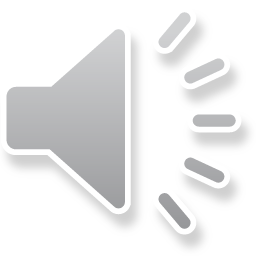 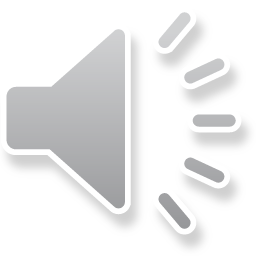 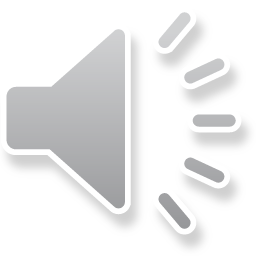 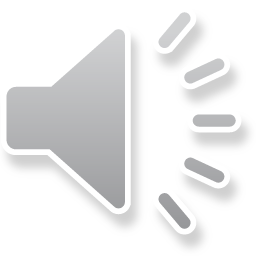 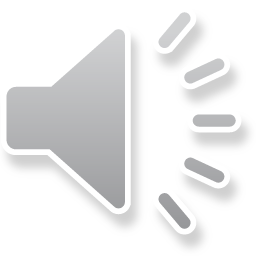 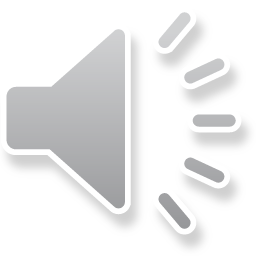 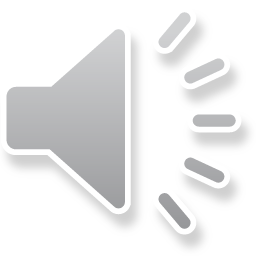 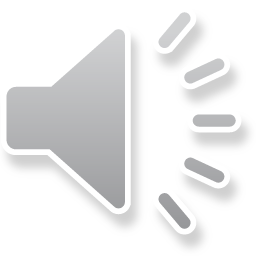 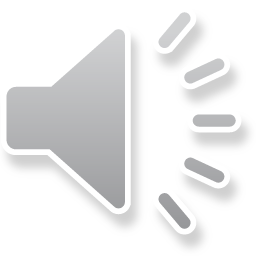 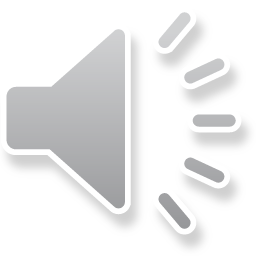 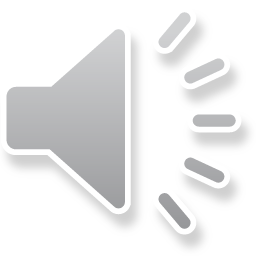 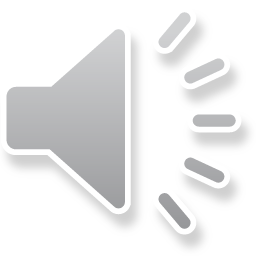 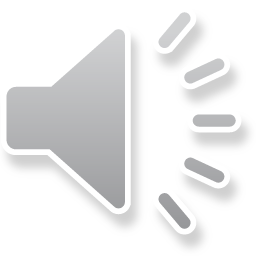 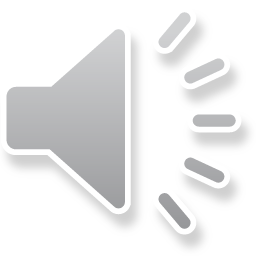 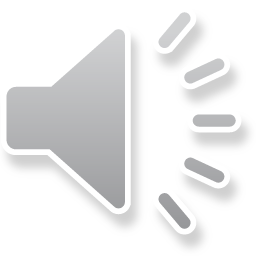 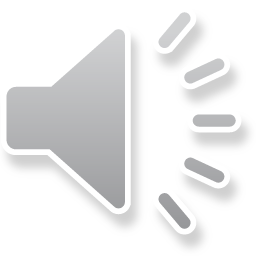 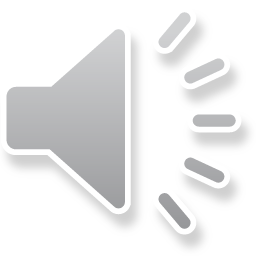 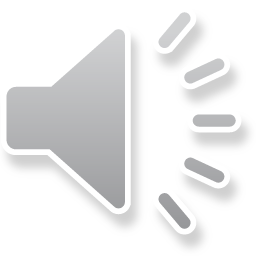